move groups to new locations
Learning goals-- relate position, velocity, energy
to shapes of wave functions.
Include potential energy.

Be able characterize when quantum effects become important in very small structures.
Important note about something BAD book does
(and sometimes so do I)
“picture of wave function (x)”
“picture of real part of wave function (x),
it has an imaginary part, but it is not drawn”
Reading quiz.
1.  Which is best picture of real part of wave function in potential as shown with total energy as given?
total energy
E
U(x) potential energy
x
A.
B.
(x)
(x)
x
x
C.
D.
(x)
(x)
x
x
RQ 2.
total energy E
E
U(x) potential energy
x
10 nm
The kinetic energy of an electron at x greater than 10 nm  is 
a. KE> 0,   b. KE= 0,  c. KE<0,   
d. the question does not make sense
Home work problem difficulty.
A ruby laser emits a 100MW, 10ns long pulse of light with a wavelength of 690 nm.
How many atoms undergo stimulated emission to generate this pulse? (give answer to two sig digit, such as 1.1E1)
solution-- figure out how many photons in light pulse.
The how many atoms have stimulated emission for each photon
# photons = energy in pulse (1J)/(energy/photon(=hc/)
= 1 J/(2.9 x 10-19 J) = 3.5 x 1018 photons
1 photon in, one atom stimulated emission, 2 photons out.
so gain one photon each stimulated emission.  Energy conserved
so need 3.5 x 1018 atoms undergo stimulated emission
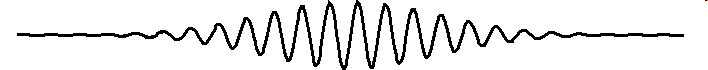 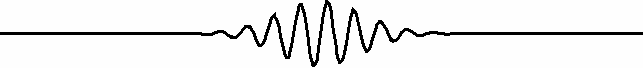 B
A
two wave packets for electron-- same envelope-- demo
Which wave packet spreads out most rapidly?
a. A spreads faster.    b. both spread at the same rate.
c. B spreads faster.
ans. b. A is moving faster, but wave packet spreads according to spread in p.  Both packets have same x, and so same p, and so same v.
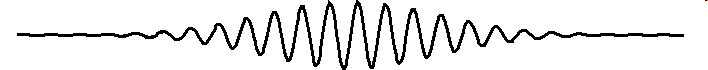 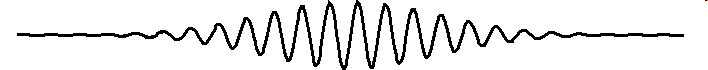 time
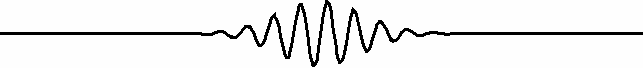 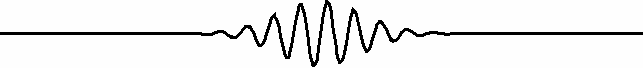 1
2
Have 100 copies each of two wave functions 1 and 2. 
 Measure electron position for each one, get patterns above.
Which wave function has the most kinetic energy?
a. 1 has more,      b.   both have same,     c. 2 has more
d. cannot tell
2
answer without discussing
1
or
What look like?
or
1 has more curvature to wave function, shorter characteristic
wavelength, so more momentum, and more KE.
more on superposition
V
V
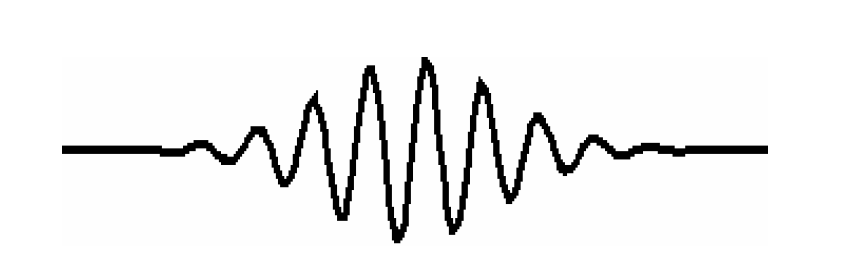 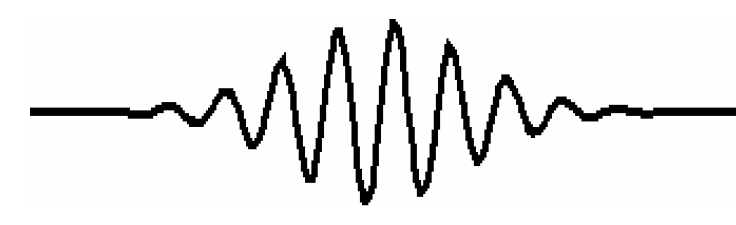 Is this a possible quantum state for a single electron?
A        Yes

B        No
ans. yes
V
V
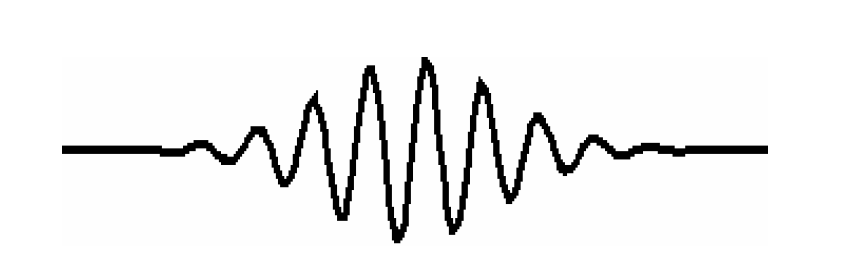 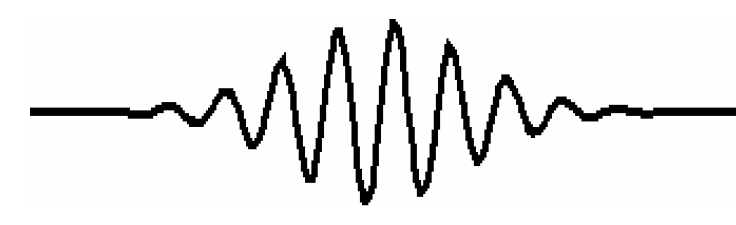 1000 electrons are prepared in the same quantum state (above).
What is the best interpretation for this quantum state?
A        The velocity of each electron is zero 
B        Half of the electrons are traveling to the left while the           other half are traveling to the right. 
C        Each electron spends half of their time traveling to the right
          and half of their time traveling to the left
D       Each electron is traveling right and left at the same time
ans. D.
v
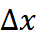 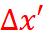 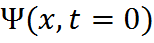 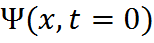 On the left, we send 100 electrons upward toward the screen and detect their positions. The 
electrons are sent one at a time and are all in the same initial quantum state                      . On the right, the electrons pass thru a small hole on their way to the screen. 
Do you expect          to be the same as         ?
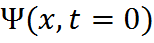 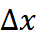 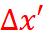 ans. B no
screen changed
wave function
A        Yes

B        No
Be able characterize when quantum effects become important in very small structures.

When electrons behave noticeably differently than they would if could move like classical particles. Have any energy they wanted, etc.
How to think of an electron in a metal?  How to model
for using Schrodinger equation to find wave functions and
behavior?
How to think of an electron in a metal?  How to model
metal for using Schrodinger equation to find wave functions and behavior?
How did we model electron in metal when thinking
about photoelectron effect?
Electrons down in a pit, bottom electrons stuck to atoms
but top ones able to move freely around in bottom of
the pit.  What would that say V(x,t) is?
Electrons in metal down in a pit, deep electrons stuck to atoms,
but top ones able to move freely around in bottom of
the pit.  What would that say V(x,t) is?
V(x) has no time dependence, and is constant Vin inside metal.  Much higher V(outside) when outside metal.
Does that make sense with Ohms law, classical potential energy of electron in metal wire?
V(x)
E
total energy
x
If V confines electron and no time 
dependence, get discrete energy 
levels, similar to atoms.
escape
V(x)
E
total energy
x
bunch of electrons stuck down in
deep energy levels, never move or do anything.
We just ignore.
1
5
4
2
3
T = 300 K
T = 300 K
T = 300 K
E
E
E
L = 40 nm
6 x 
10-4 eV
6 x 
10-6 eV
L = 4 nm
L = 400 nm
0.06
 eV
T = 1 K
You have to invent  a “quantumticity” parameter.  The value of this parameter will characterize if motion of electrons in small
blocks of metal is going to be similar to motion in large block,
or will be changed by quantum behavior.  Parameter should work for all these cases, and any new case. 
No single right answer.  Will
have groups share their
parameters when done.
T = 1 K
E
E
6 x 10-4
 eV
L = 4 nm
0.06
 eV
L = 40 nm